花蓮縣104年度國中小學網路小論文
暨本土使命式行動研究競賽
本土關懷你破窗．我補窗：共創美麗環保大興
大興國小六年甲班
陳米利安  何春盈  曾宜婷  曾俊豪
104.10.31
猜一猜，哪輛車容易被偷？
兩台看起來一樣的車停在路邊，如果有小偷要偷車，哪一輛比較可能被偷走？
~破窗效應~
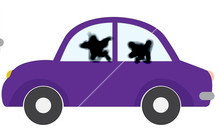 這兩個環境，哪個容易被丟垃圾？
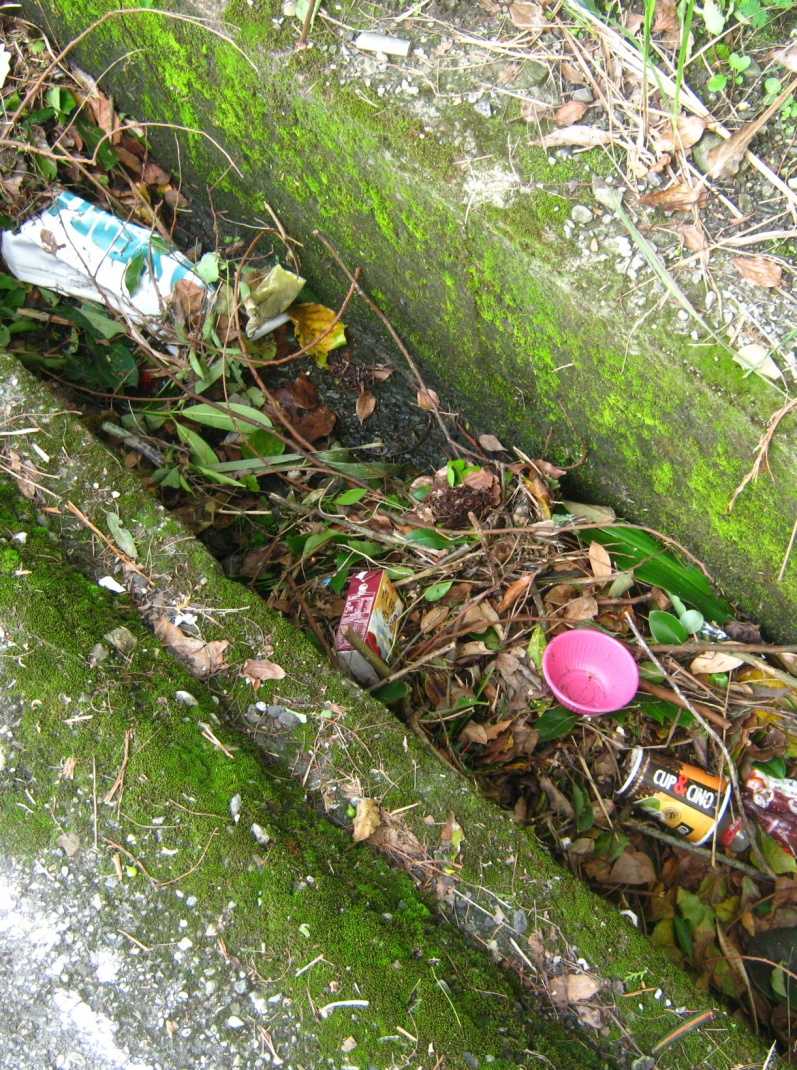 研究理念
我們想要讓大興村能變美、變環保，把路上「有垃圾」這件事當成是「破窗」，表示大家「不在乎」，只要有第一個人丟了垃圾，就有下一個人跟著丟，就會愈髒亂。
我們想要做的就是「補窗」，讓路上「乾淨」，讓大家會「在乎」環境，大興就會愈美麗。
研究流程
第一階段：準備
(1) 決定主題：你破窗我補窗-共創美麗環保大興
(2) 蒐集資料：決定「補窗行動策略」
第二階段：行動
(1) 垃圾調查一：瞭解社區的垃圾數量分布種類。
(2) 執行補窗行動：5項行動(傳單、簽名海報、家長會報告、中秋晚會宣導、社區街道大掃除)
(3) 垃圾調查二：瞭解行動之後，垃圾狀況有沒有改變。
第三階段：資料整理與結果分析
5項補窗行動
(1)發傳單
(2)宣導請支持者簽名 
(3)在學校家長會時報告 
(4)社區中秋節晚會宣導 
(5)社區主要街道大掃除(民權街和民生街)
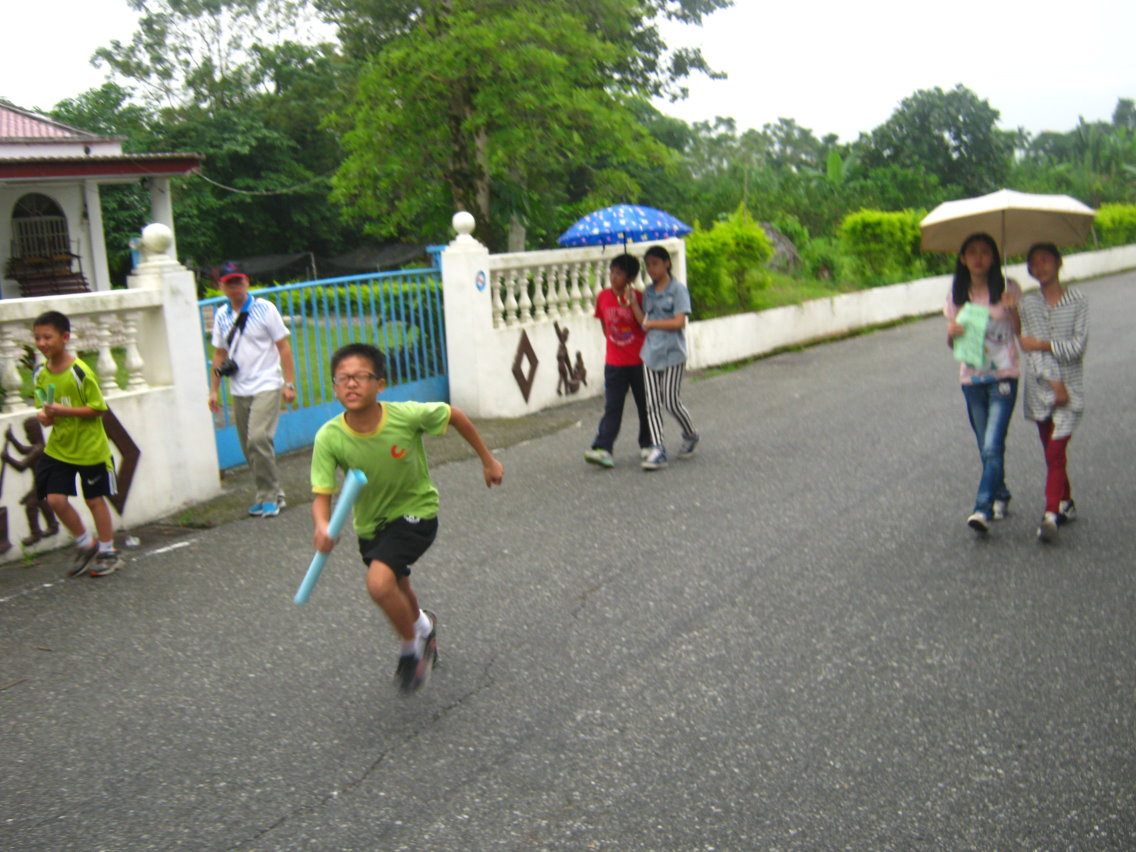 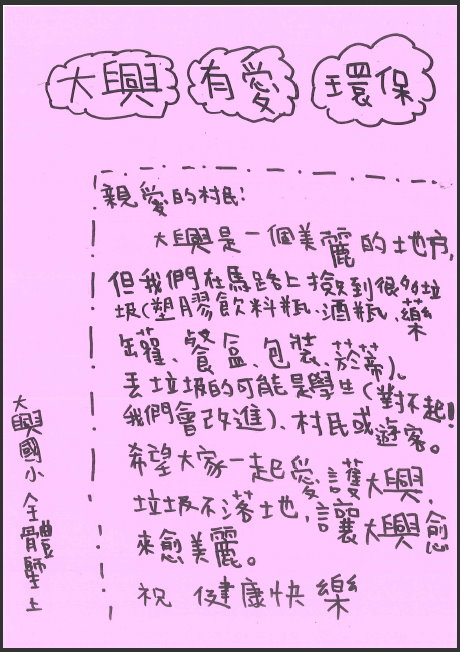 (1)發傳單
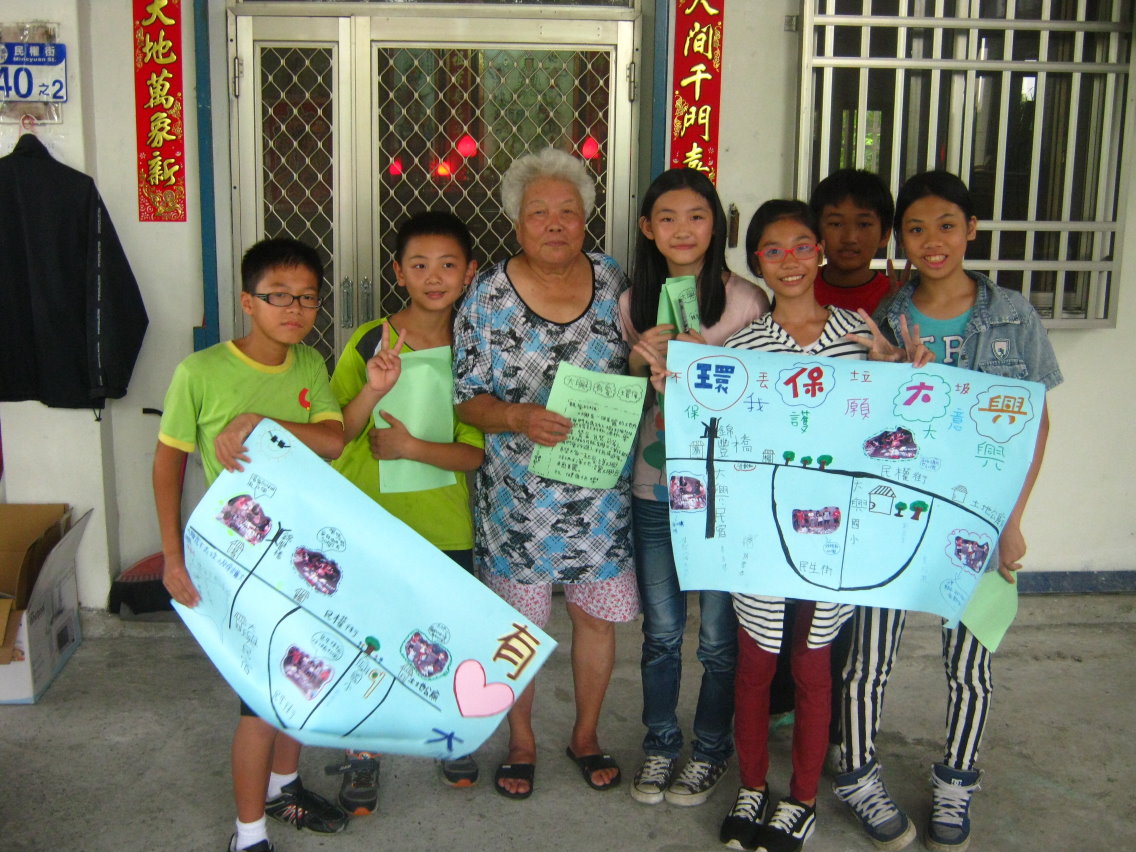 (2)請支持者簽名海報
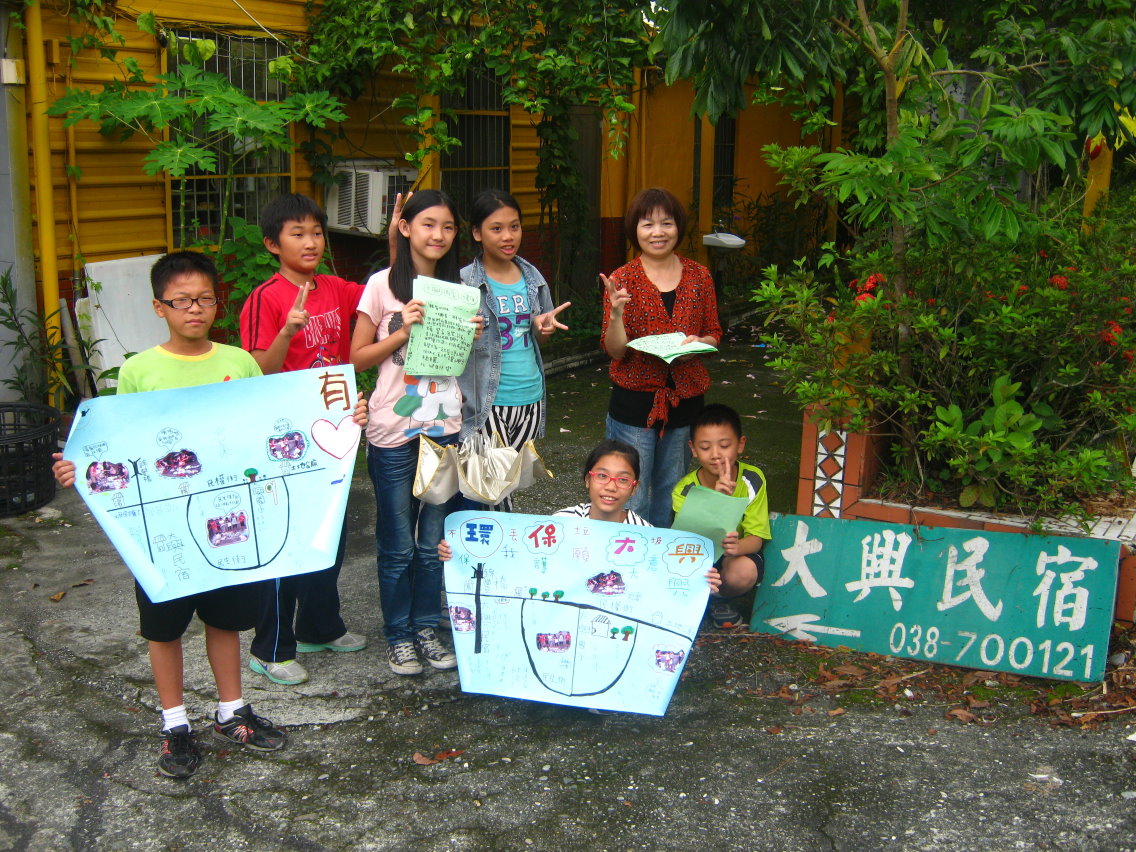 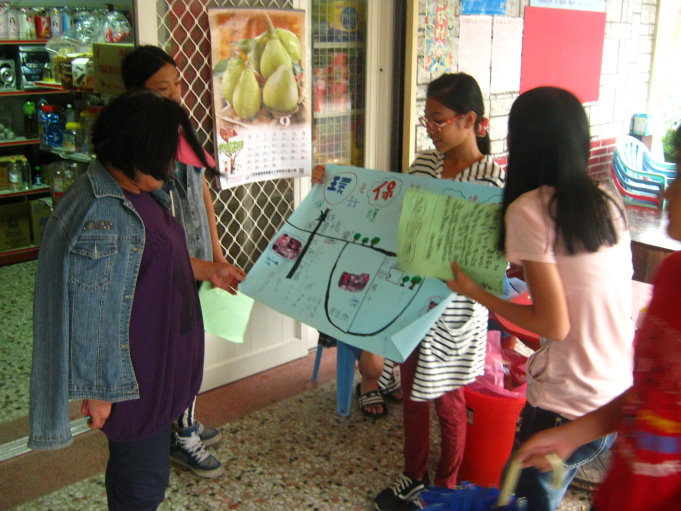 (2) 請支持者簽名前的宣導
(2) 苦練母語才能向長輩宣導
(3)在學校家長會時報告
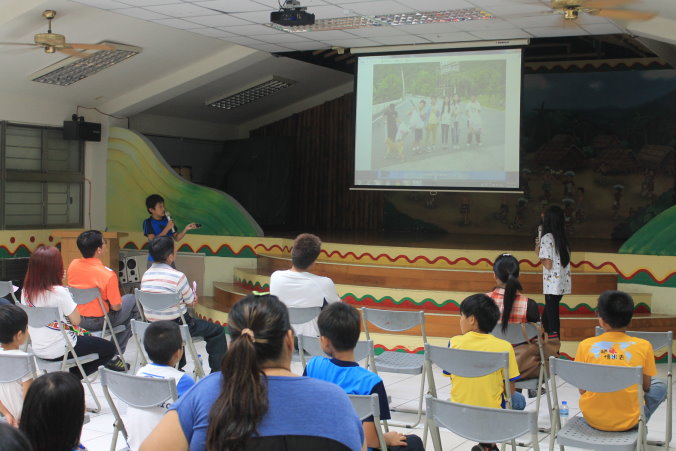 (4)社區中秋節晚會宣導
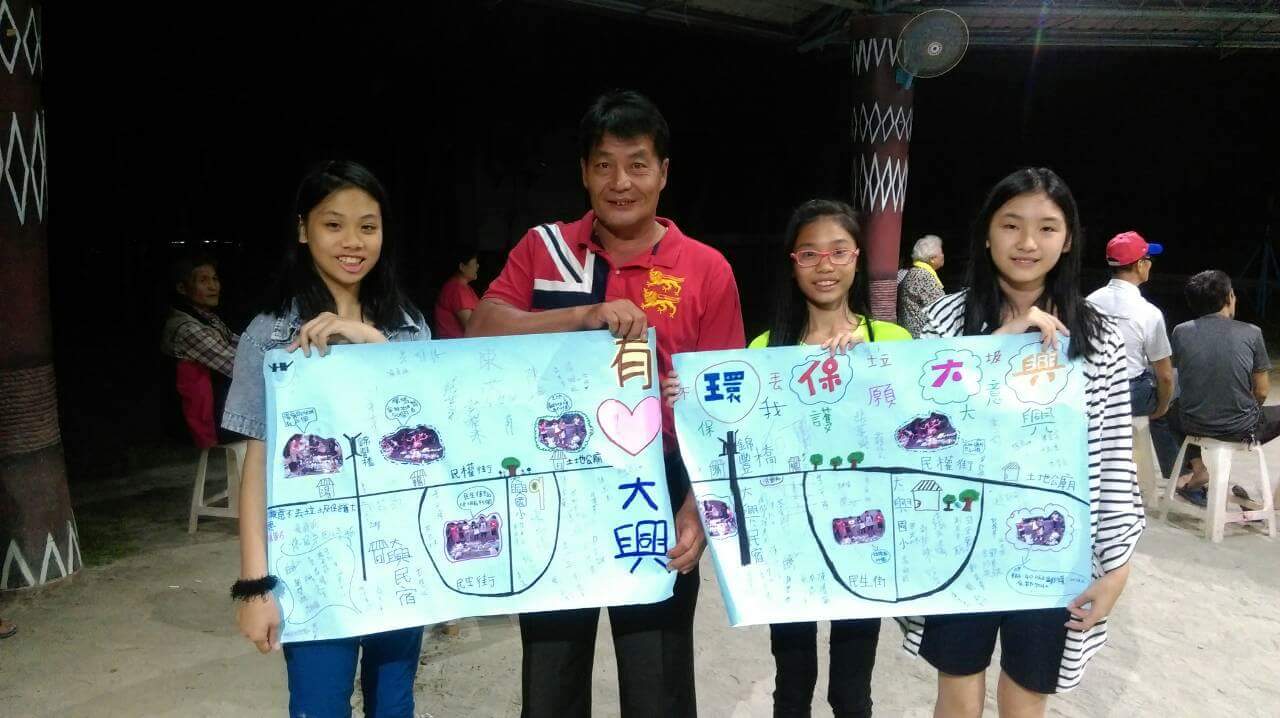 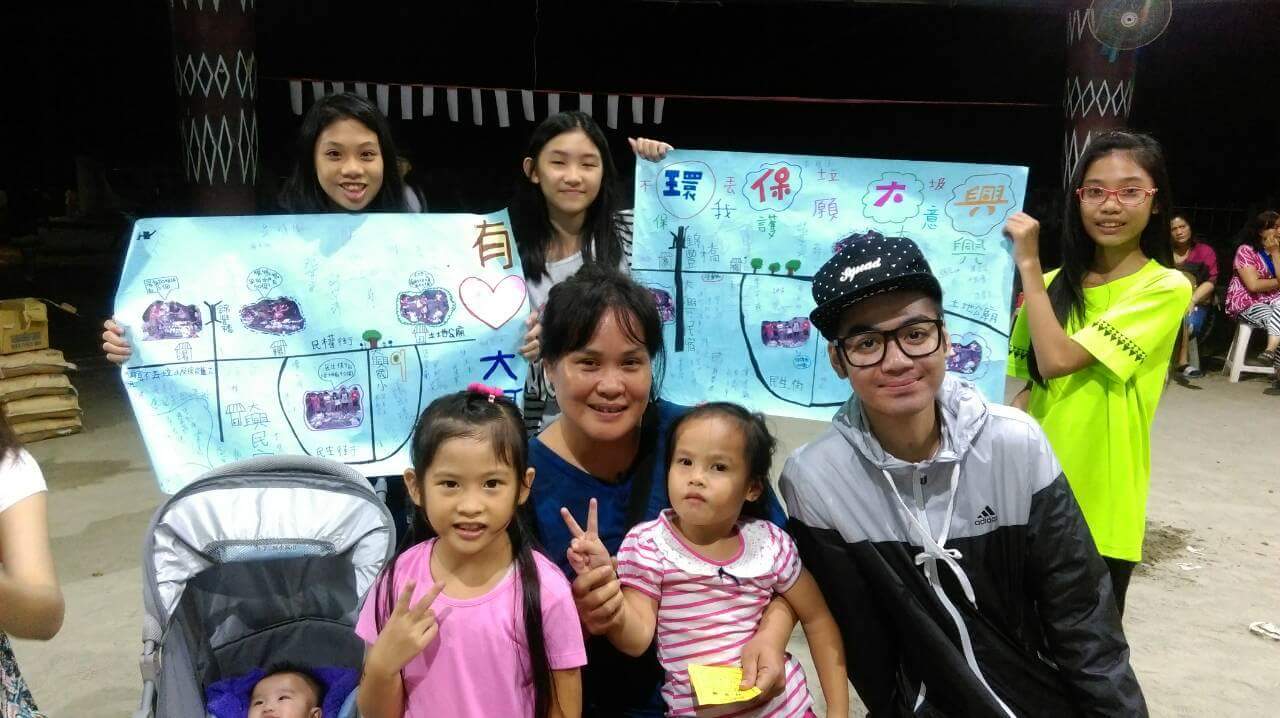 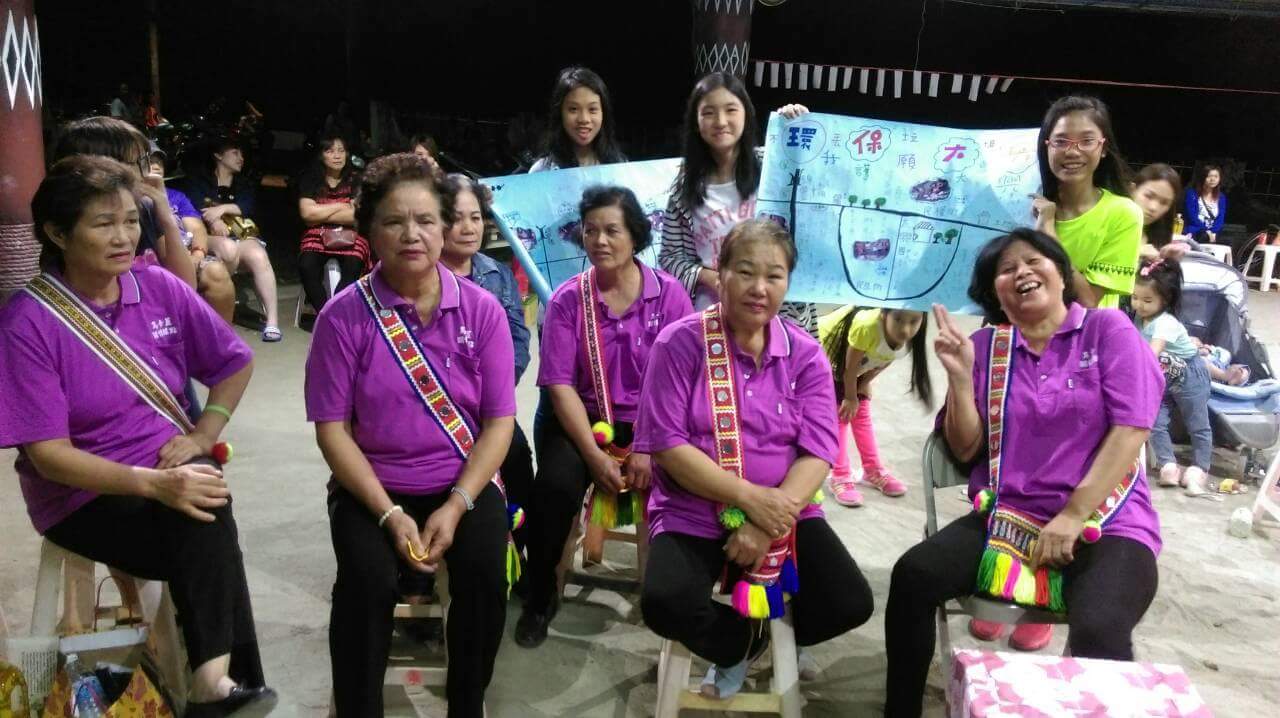 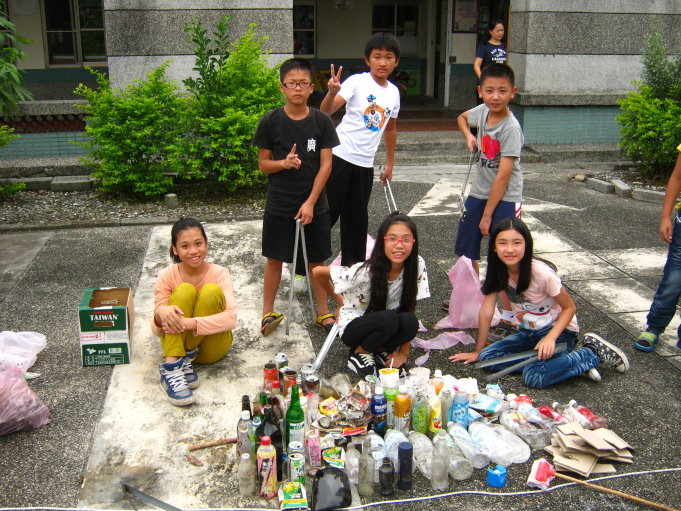 (5)社區主要街道大掃除
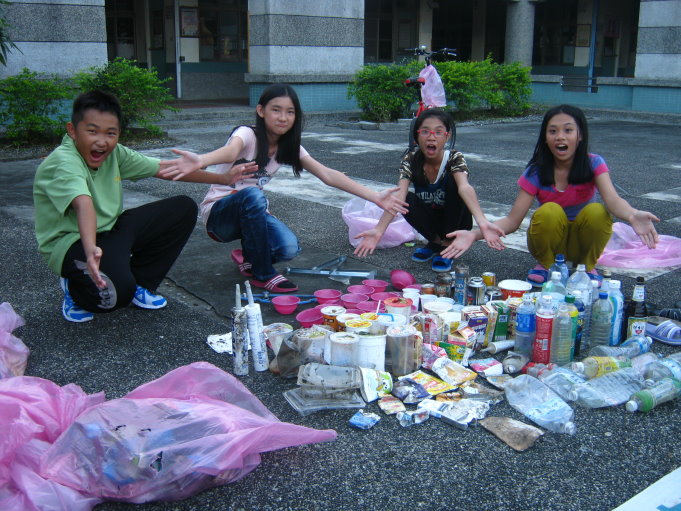 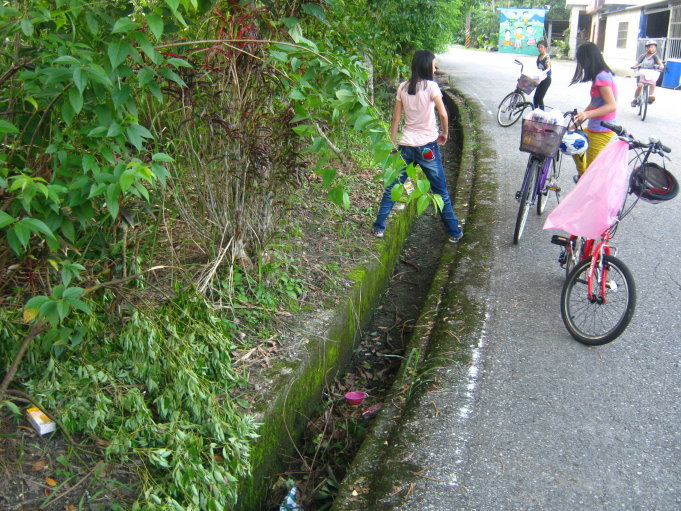 行動之後垃圾狀況的改變一
兩條街道
垃圾量都變少
行動之後垃圾狀況的改變二
結論
結論一：
從我們的調查結果來看，我們的五項補窗行動是有效的。
結論二：
垃圾還是會出現，補窗行動不只是讓地上沒垃圾，也要讓大家養成不亂丟垃圾的心， 「補心中的窗」，是我們要再努力的。
未來建議
以後我們還可以試試：
繼續定期到社區撿垃圾。
再去社區宣導一次，更能提醒村民。
針對垃圾最多的地方再進一步調查原因。
針對比較會亂丟垃圾的小朋友，加強宣導。
在電線桿上貼傳單。
建議村長在某些點設置垃圾桶。
請村長辦一個撿垃圾換獎品的活動。……
希望未來能夠讓大興村一直變好、變美！
報告完畢 謝謝大家